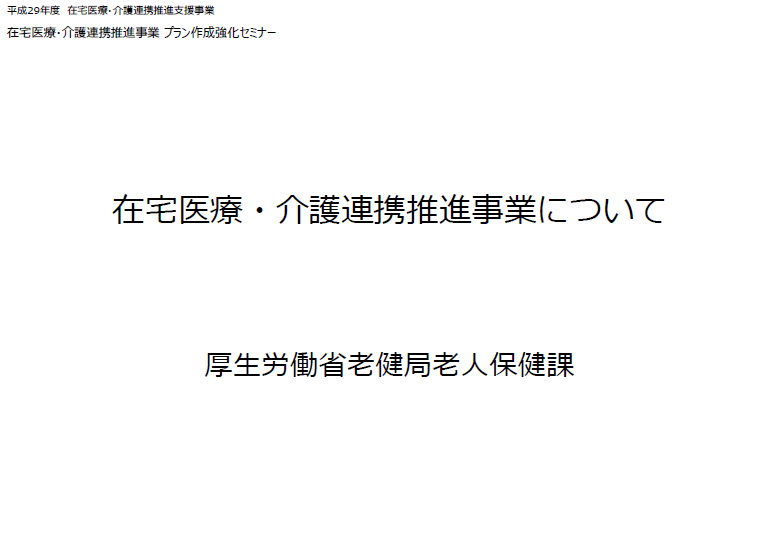 資料より抜粋